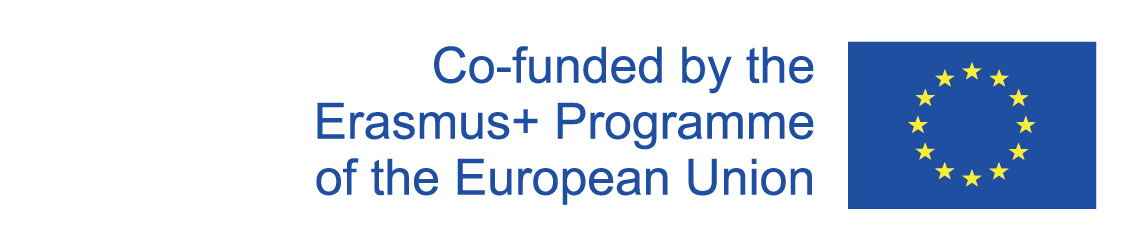 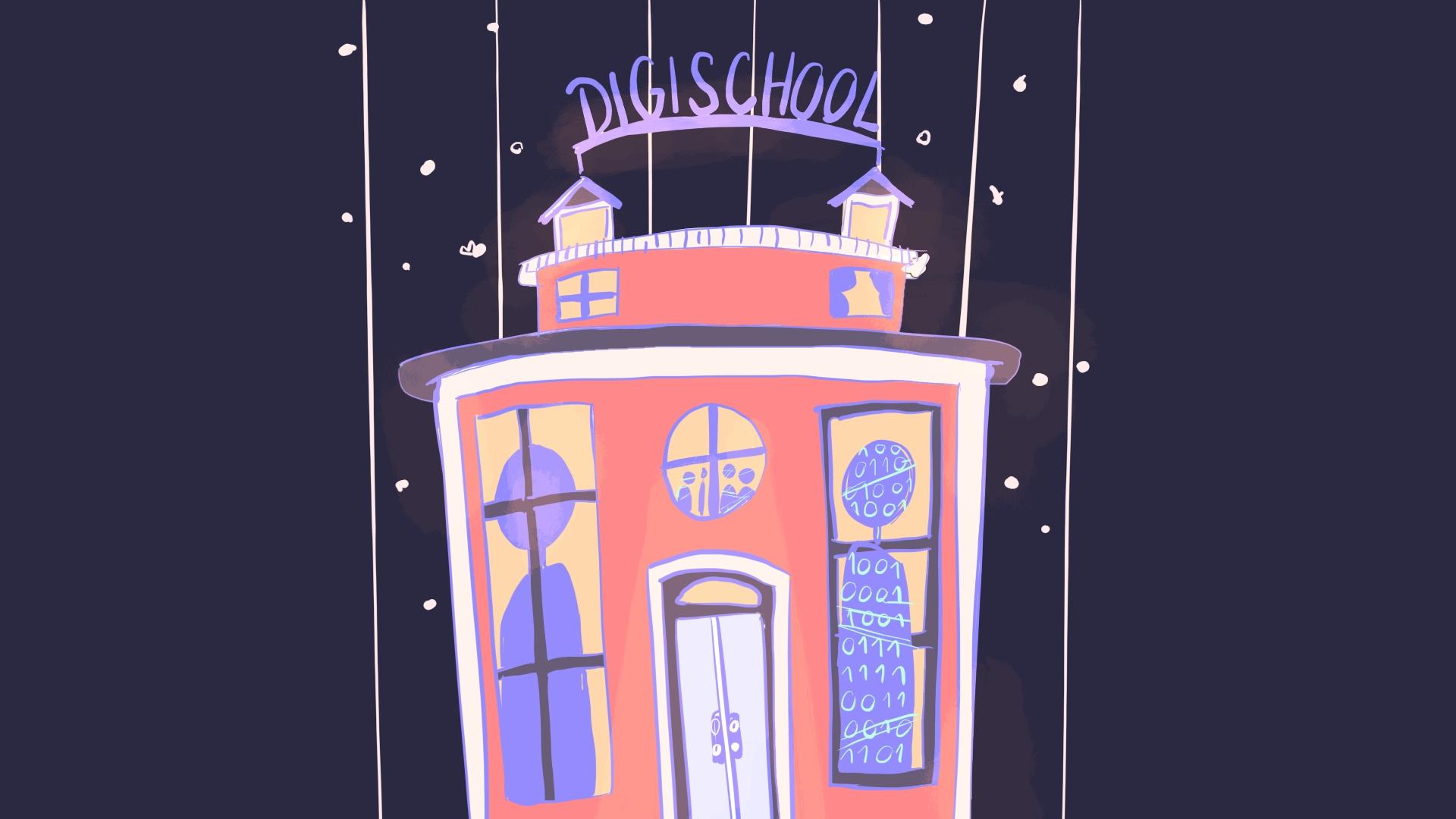 Future tenses
2020-1-SK01-KA226-SCH-094350  font ARIEL
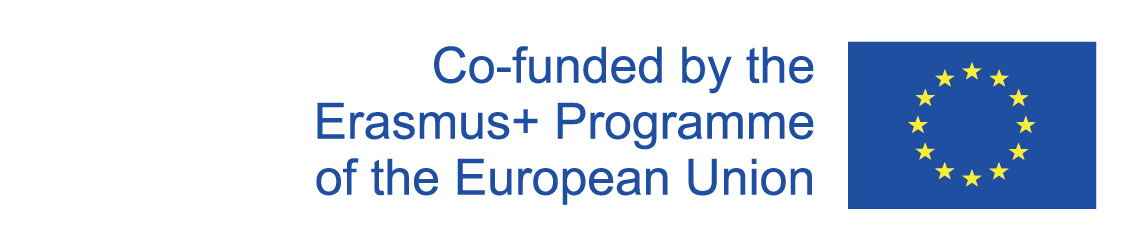 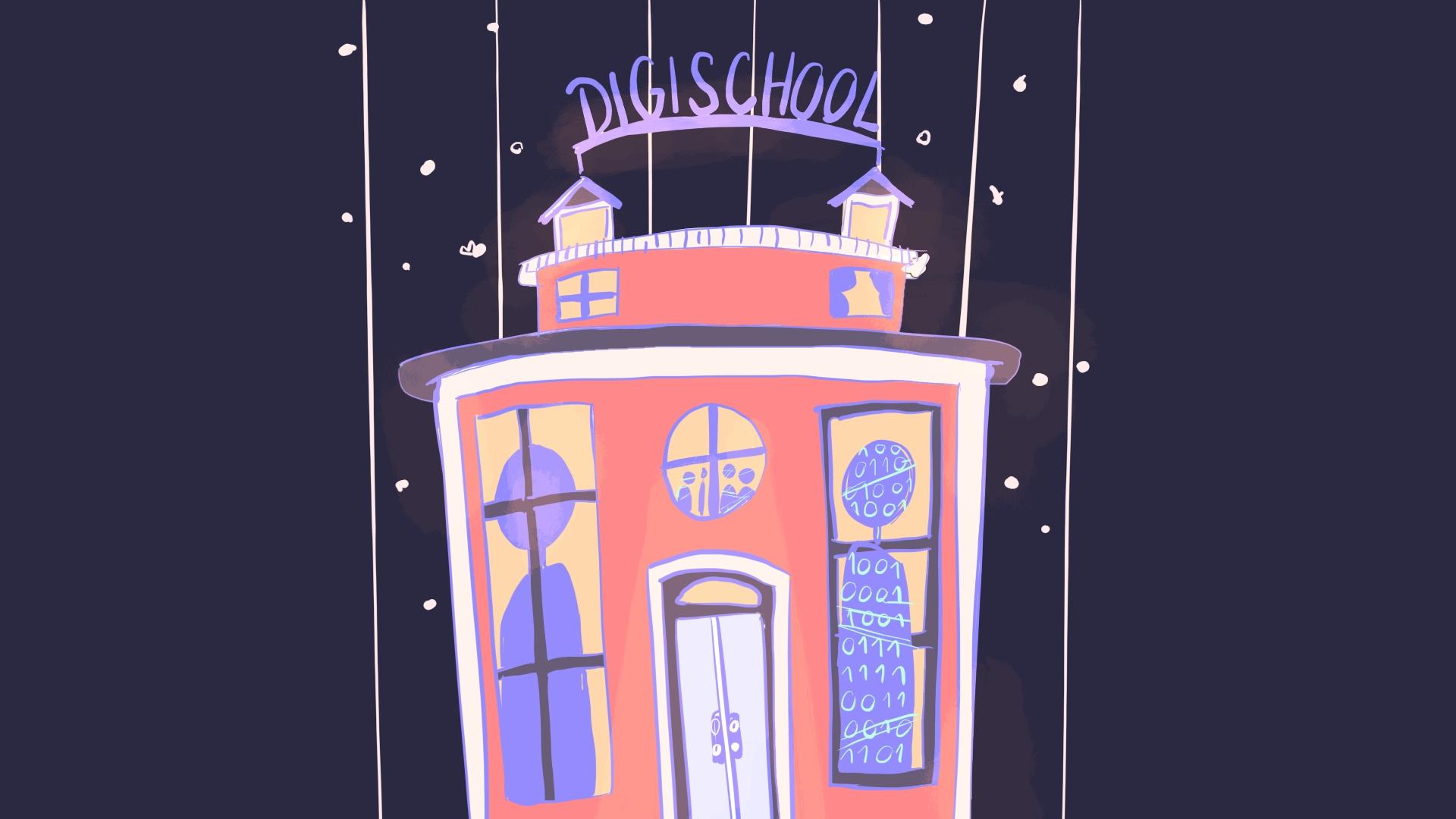 Subject: English language
Specification: ESL
Level: intermediate
Age of students: 15-16
Lesson length: 45 minutes
2020-1-SK01-KA226-SCH-094350  font ARIEL
‹#›
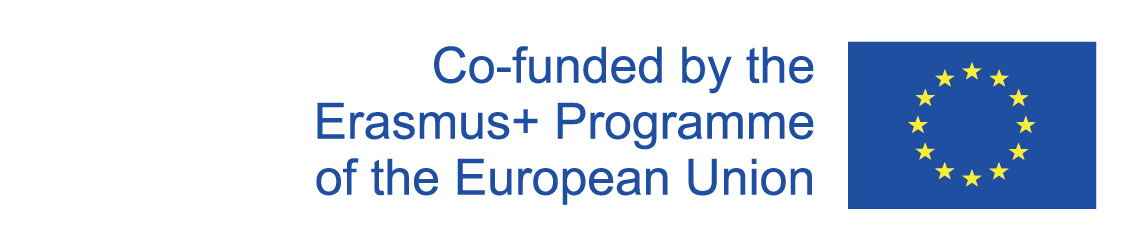 C O N T E N T
Will
01
02
Going to
Present Continuous
03
Educational materials and Sources
04
2020-1-SK01-KA226-SCH-094350
‹#›
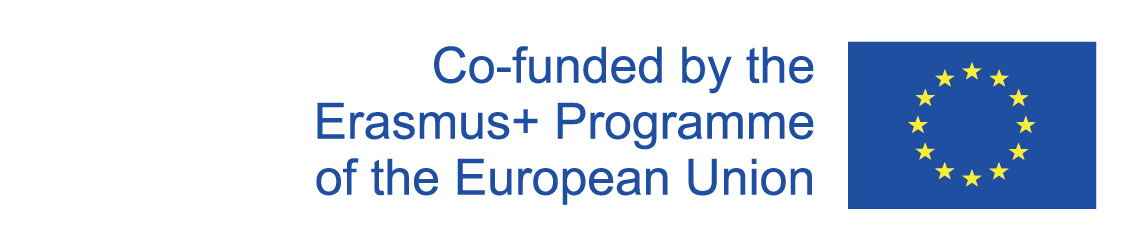 1
Will
2020-1-SK01-KA226-SCH-094350
‹#›
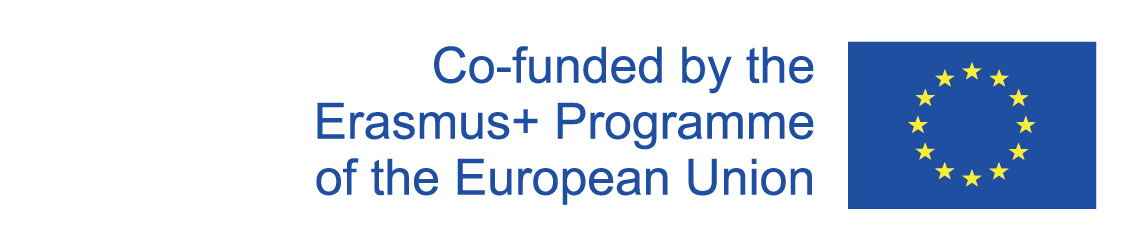 WHEN DO WE USE IT?
When we express beliefs about the future. 
It will be a nice day tomorrow.
I think Brazil will win the World Cup.
I´m sure you will enjoy film.
2020-1-SK01-KA226-SCH-094350
‹#›
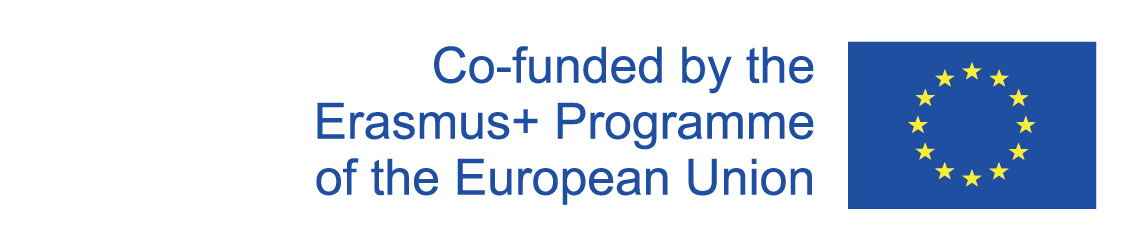 WHEN DO WE USE IT?
To express wanting or willingness.
I hope you will come to my party. 
George says he will help us.
2020-1-SK01-KA226-SCH-094350
‹#›
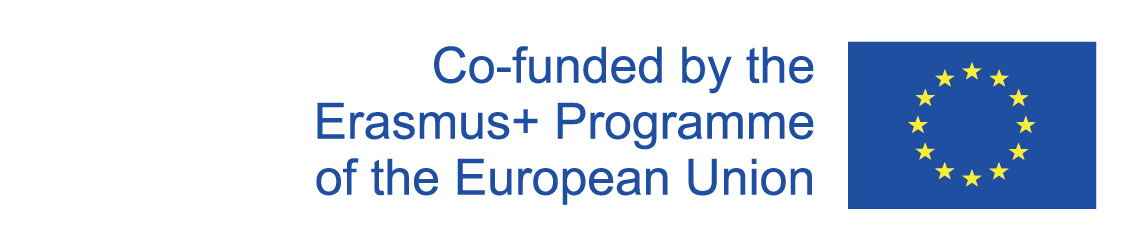 WHEN DO WE USE IT?
To make/talk offers and promises:
I´ll see you tomorrow. 
We´ll send you an email.  
Mary will help with the cleaning.
2020-1-SK01-KA226-SCH-094350
‹#›
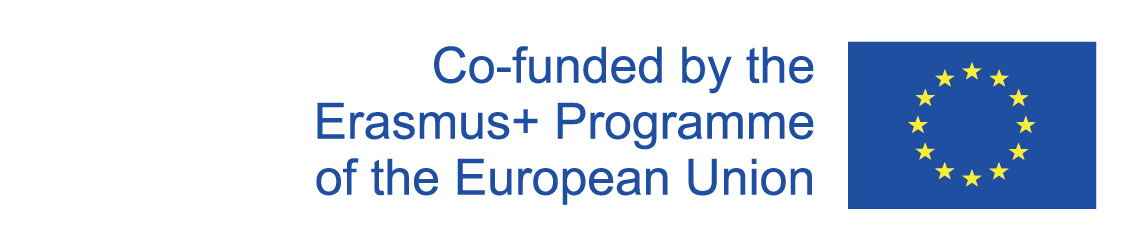 WHEN DO WE USE IT?
In spontaneous situations. 
I´ll call the cab. 
I´ll do it.
2020-1-SK01-KA226-SCH-094350
‹#›
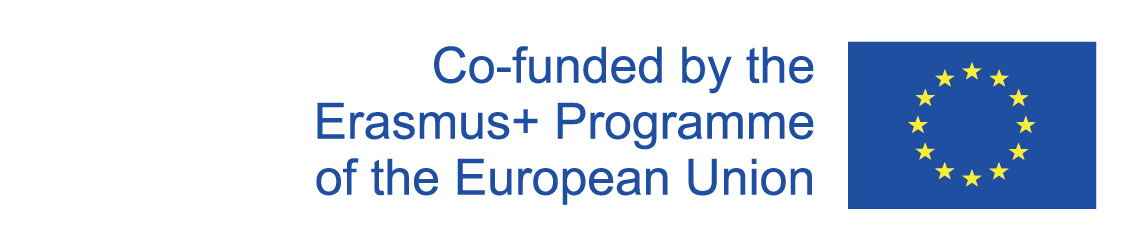 2
Be going to
2020-1-SK01-KA226-SCH-094350
‹#›
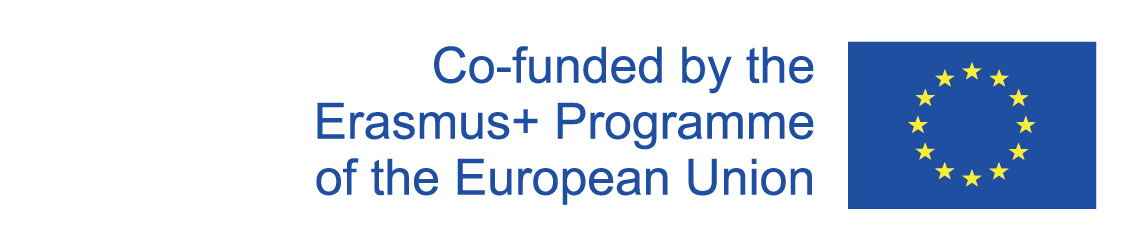 WHEN DO WE USE IT?
To talk about plans or intentions: 
I am going to drive to work today.
They are going to move to Manchester. 
To make predictions based on evidence: 
Be careful! You are going to fall. (I can see that you might fall.)
Look at those black clouds. I think it´s going to rain. (I can see that is will rain.)
2020-1-SK01-KA226-SCH-094350
‹#›
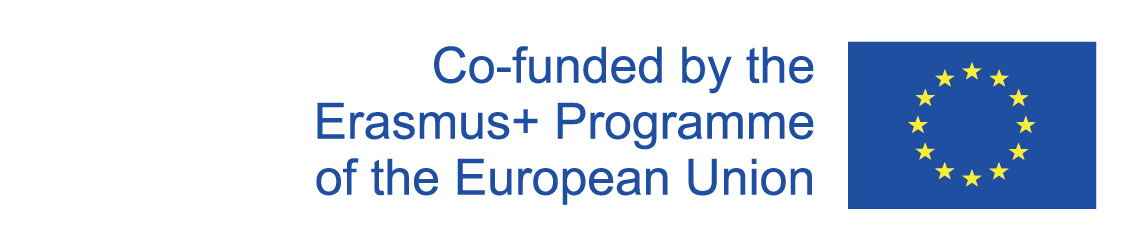 WILL vs. GOING TO
Will
A decision at the moment of speaking
A prediction based on opinion/belief
A future fact
For promises / requests / refusals / offers
Going to 
A decision before the moment of speaking
A prediction based on something we can see (or hear) now
2020-1-SK01-KA226-SCH-094350
‹#›
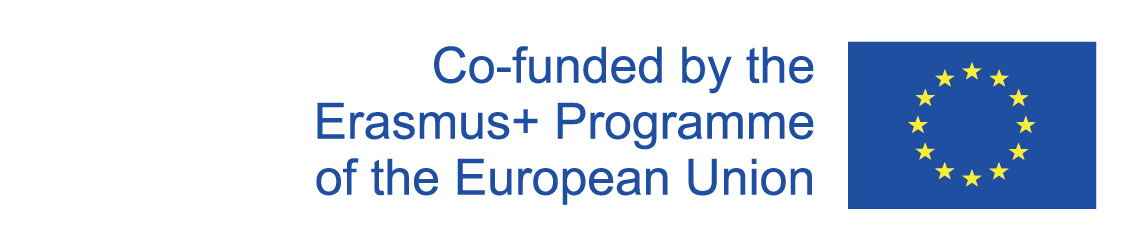 3
Present Continuous
2020-1-SK01-KA226-SCH-094350
‹#›
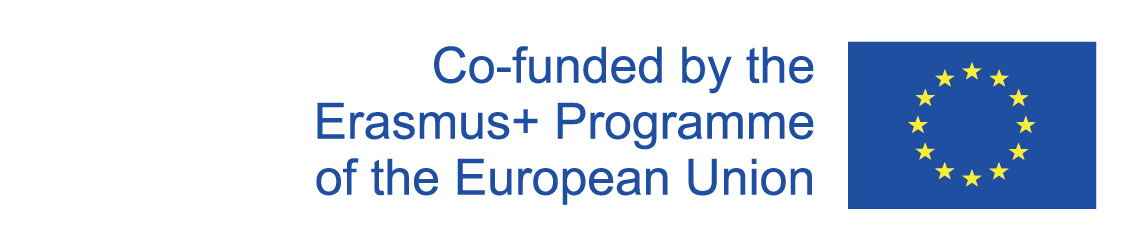 WHEN DO WE USE IT?
To talk about arrangements, dates:
I am playing footall tomorrow at 3pm. 
I am having an appointment at dentist at noon.
We´re having a party at Christmas.
2020-1-SK01-KA226-SCH-094350
‹#›
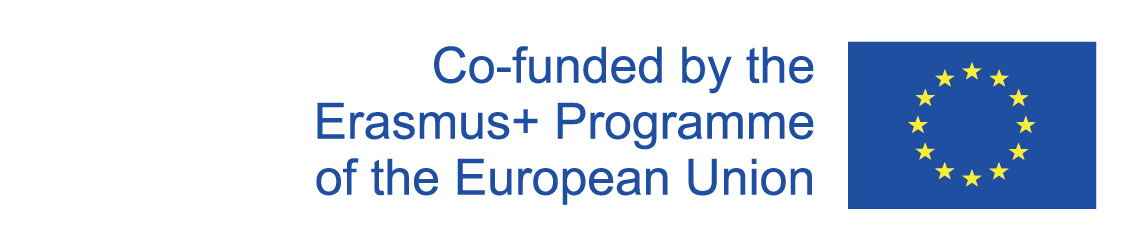 4
Educational materials and sources
2020-1-SK01-KA226-SCH-094350
‹#›
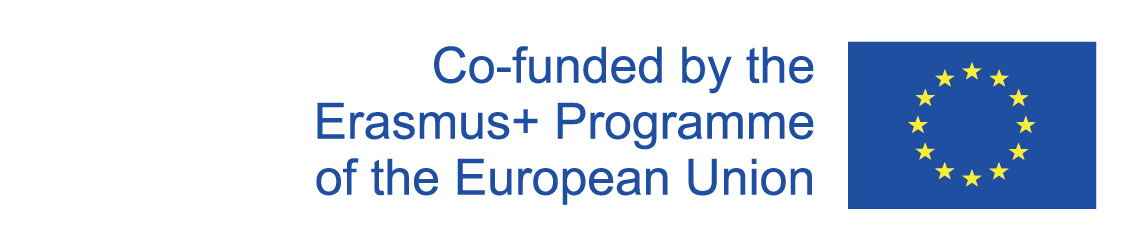 EDUCATIONAL MATERIALS
NATURA DISASTER - wordwall
ANIMALS - wordwall
IDIOMS - wordwall
Future Tenses - TEST - liveworksheets
2020-1-SK01-KA226-SCH-094350
‹#›
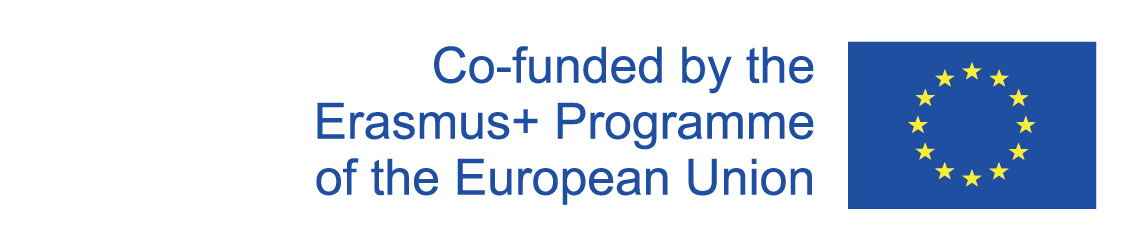 SOURCES
https://learnenglish.britishcouncil.org/grammar/intermediate-to-upper-intermediate/future-plans
2020-1-SK01-KA226-SCH-094350
‹#›
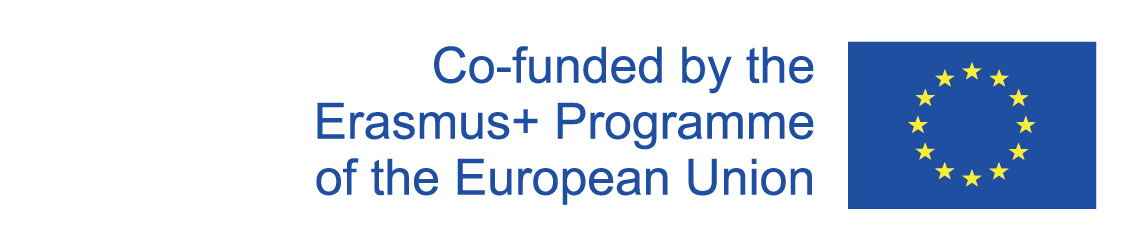 EN The European Commission's support for the production of this publication does not constitute an endorsement of the contents, which reflect the views only of the authors, and the Commission cannot be held responsible for any use which may be made of the information contained therein.
SK Podpora Európskej komisie na výrobu tejto publikácie nepredstavuje súhlas s obsahom, ktorý odráža len názory autorov, a Komisia nemôže byť zodpovedná za prípadné použitie informácií, ktoré sú v nej obsiahnuté.
2020-1-SK01-KA226-SCH-094350
‹#›